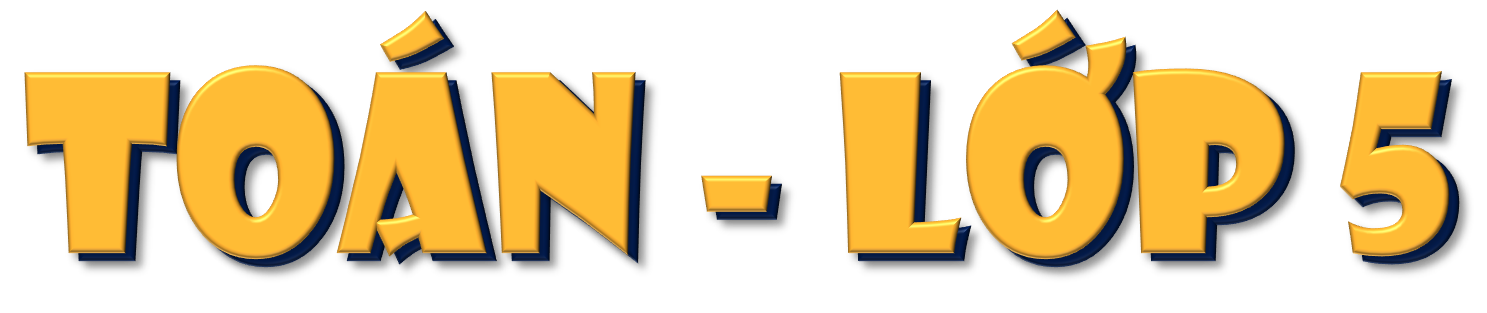 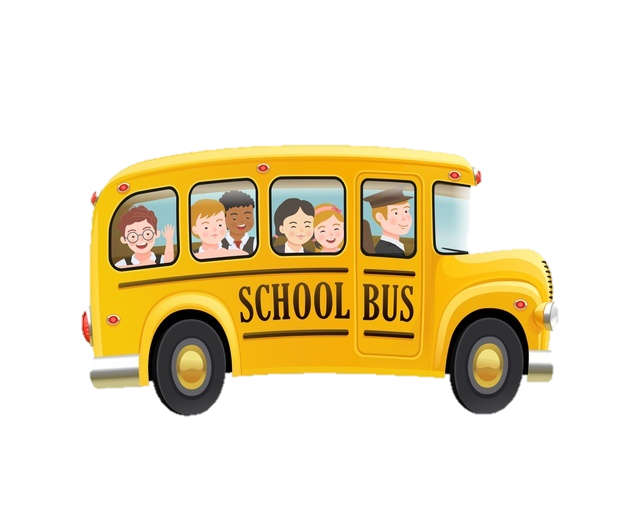 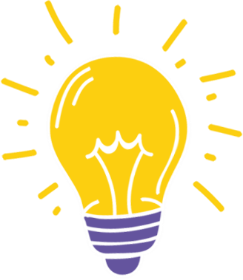 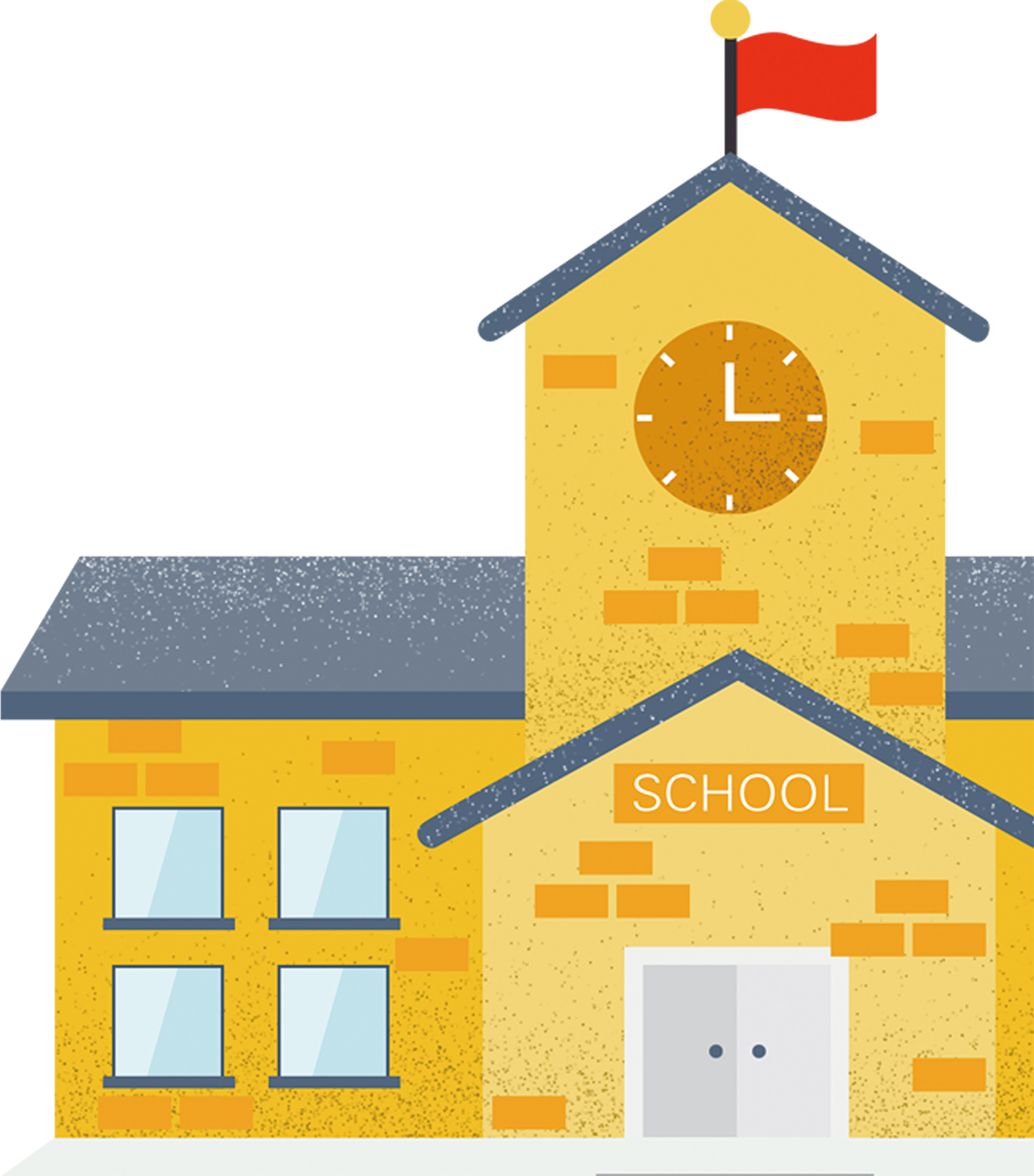 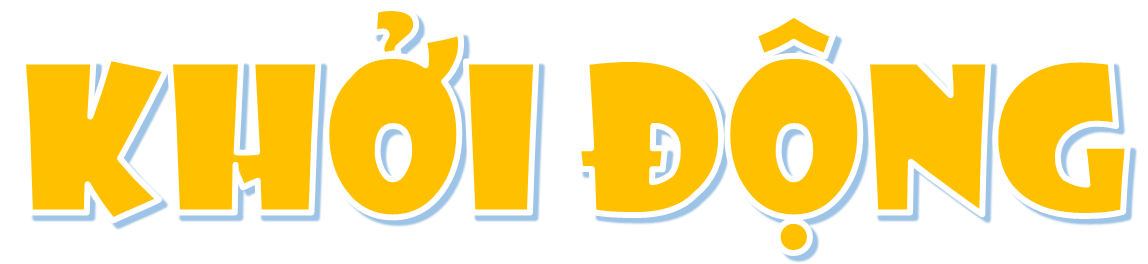 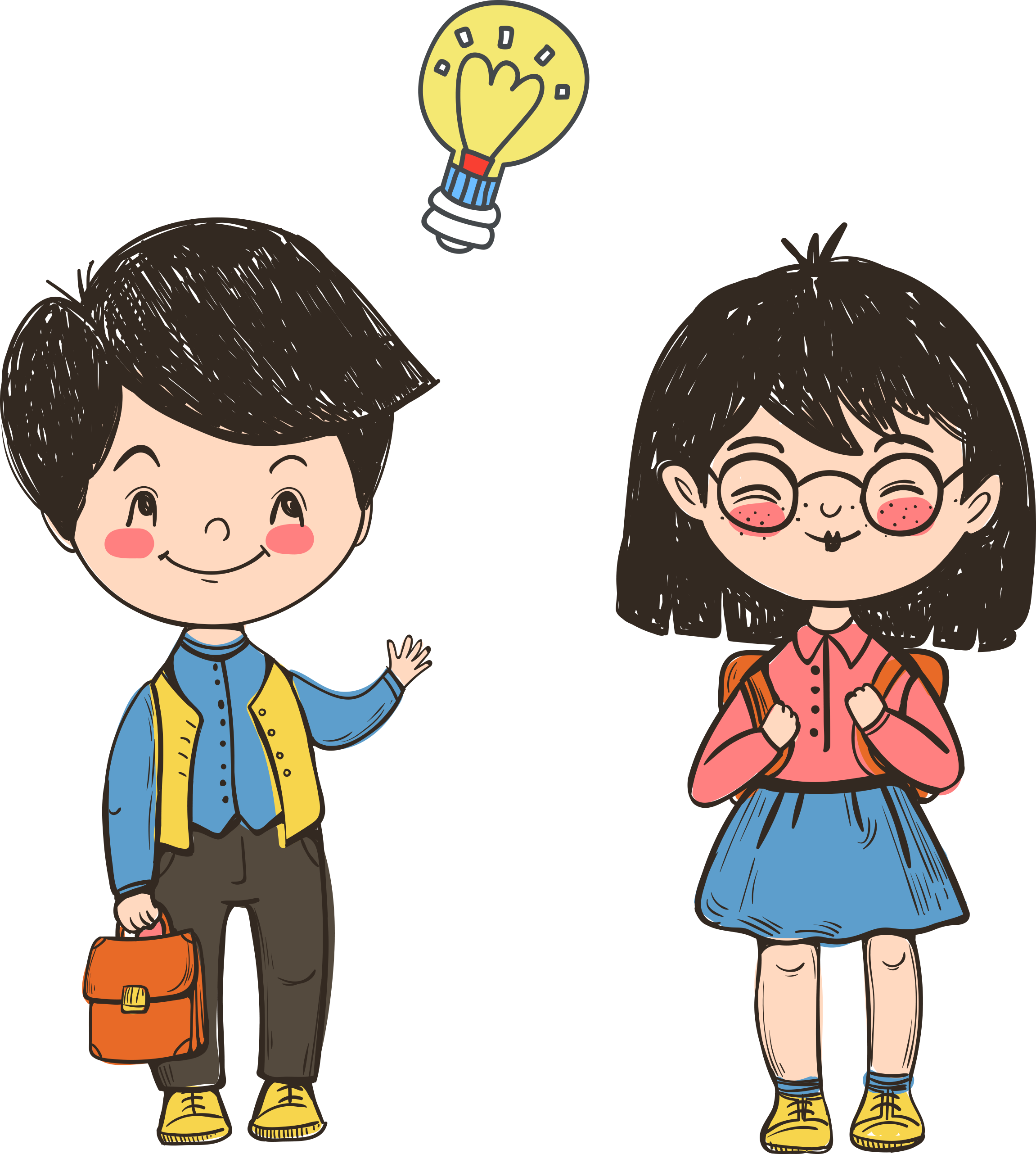 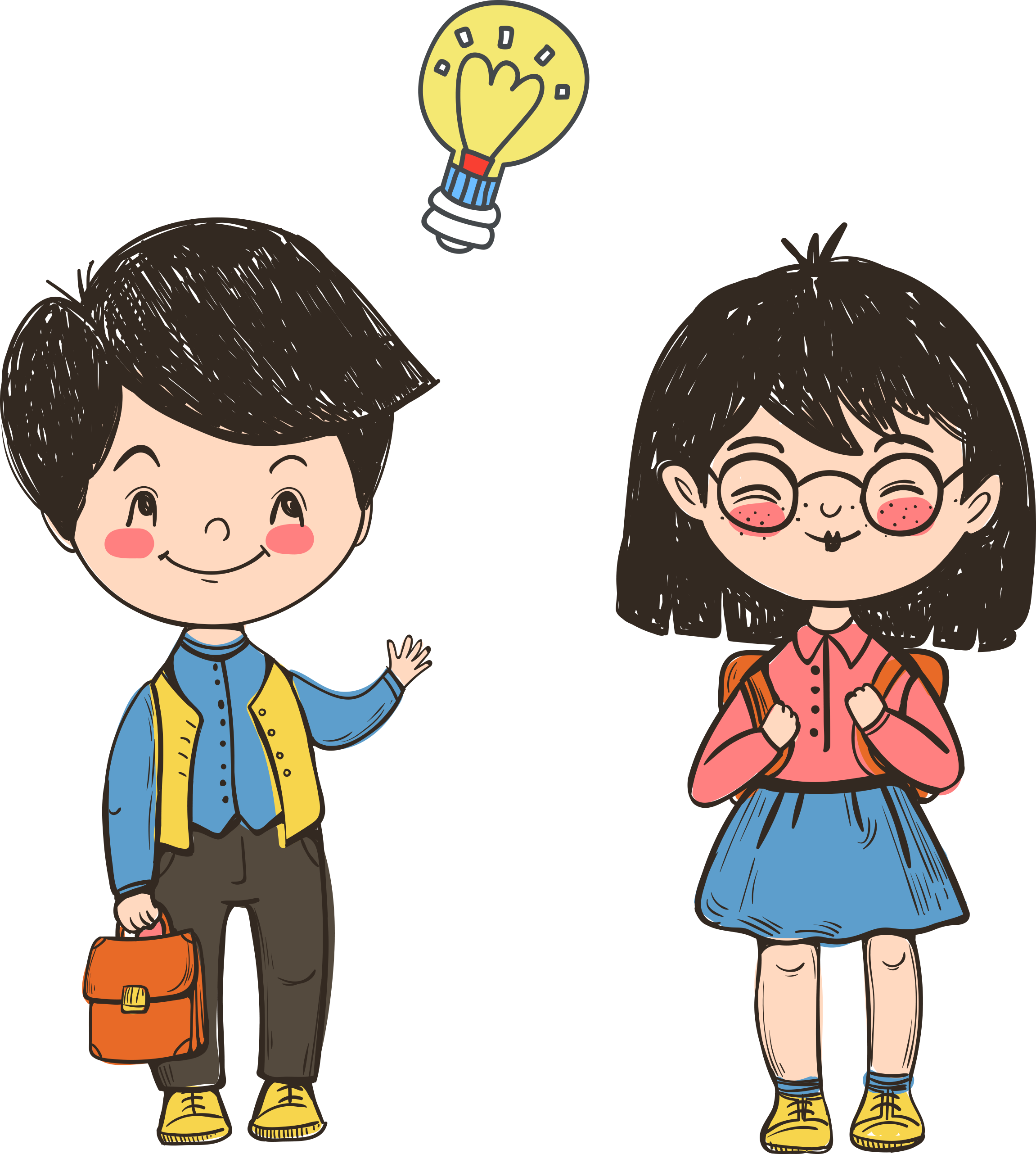 Nêu quy tắc và công thức tính chu vi hình tròn ?
C = d x 3,14
C = r x 2 x 3,14
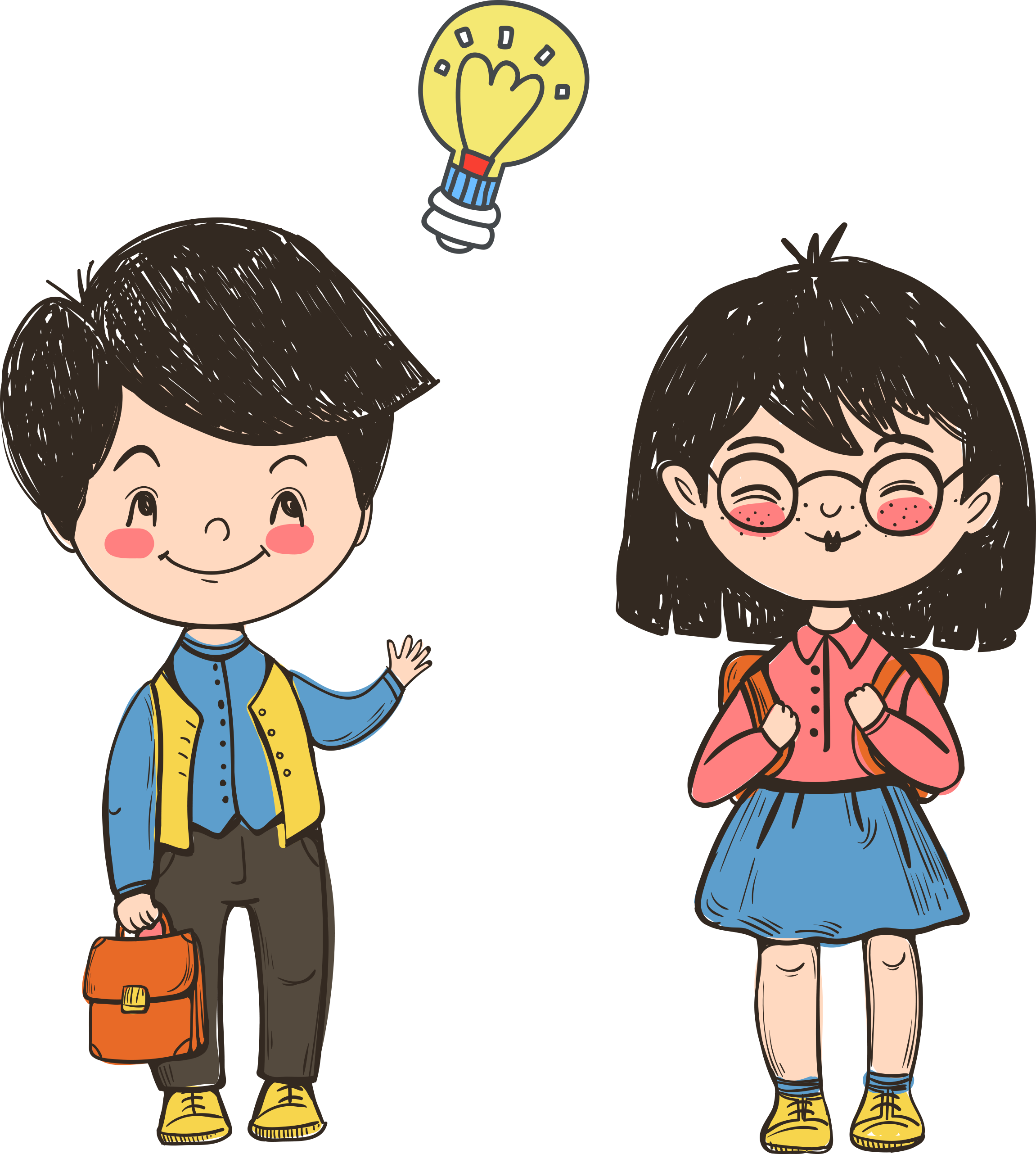 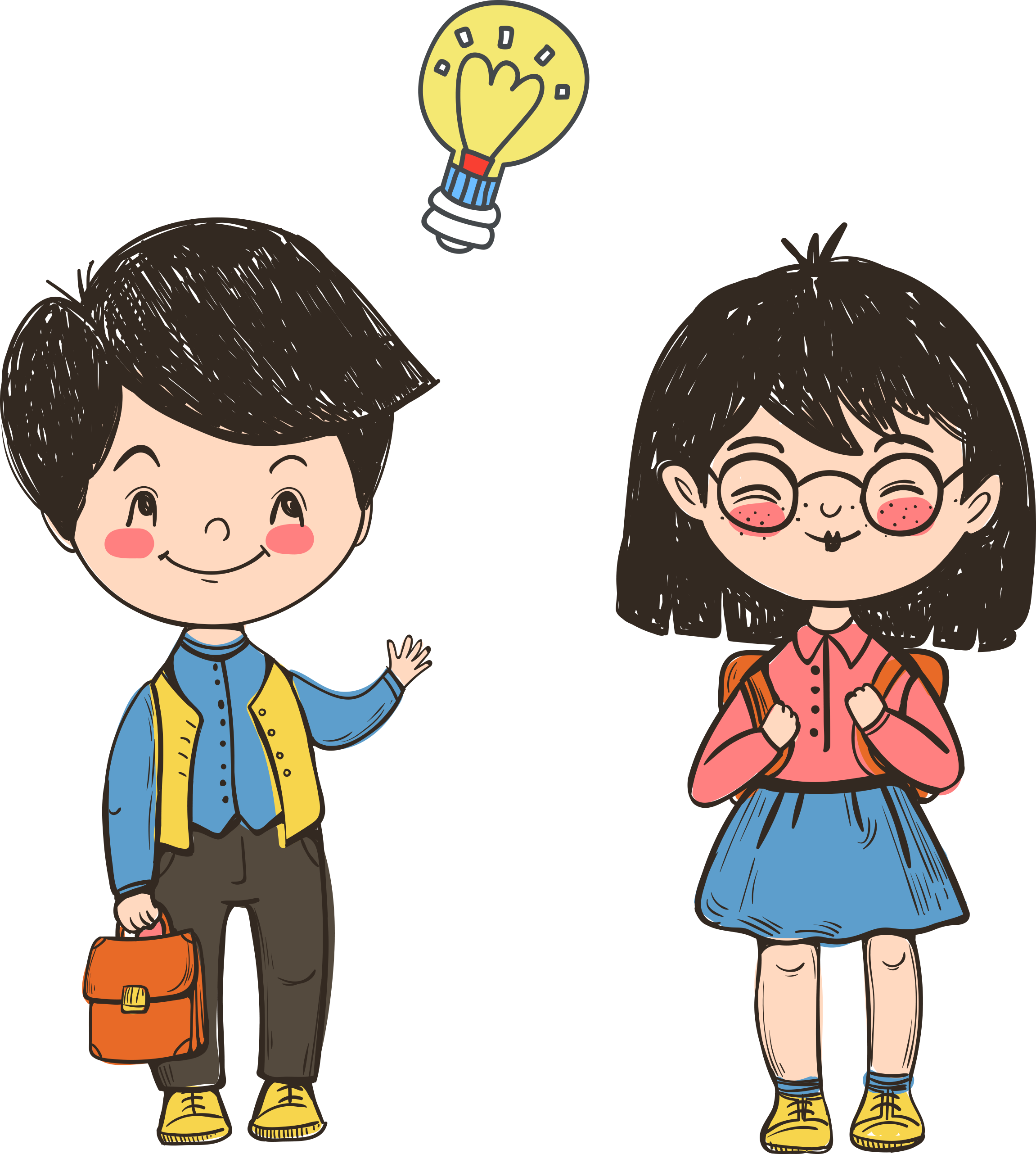 Nêu quy tắc và công thức tính đường kính của
hình tròn khi biết chu vi ?
d = C : 3,14
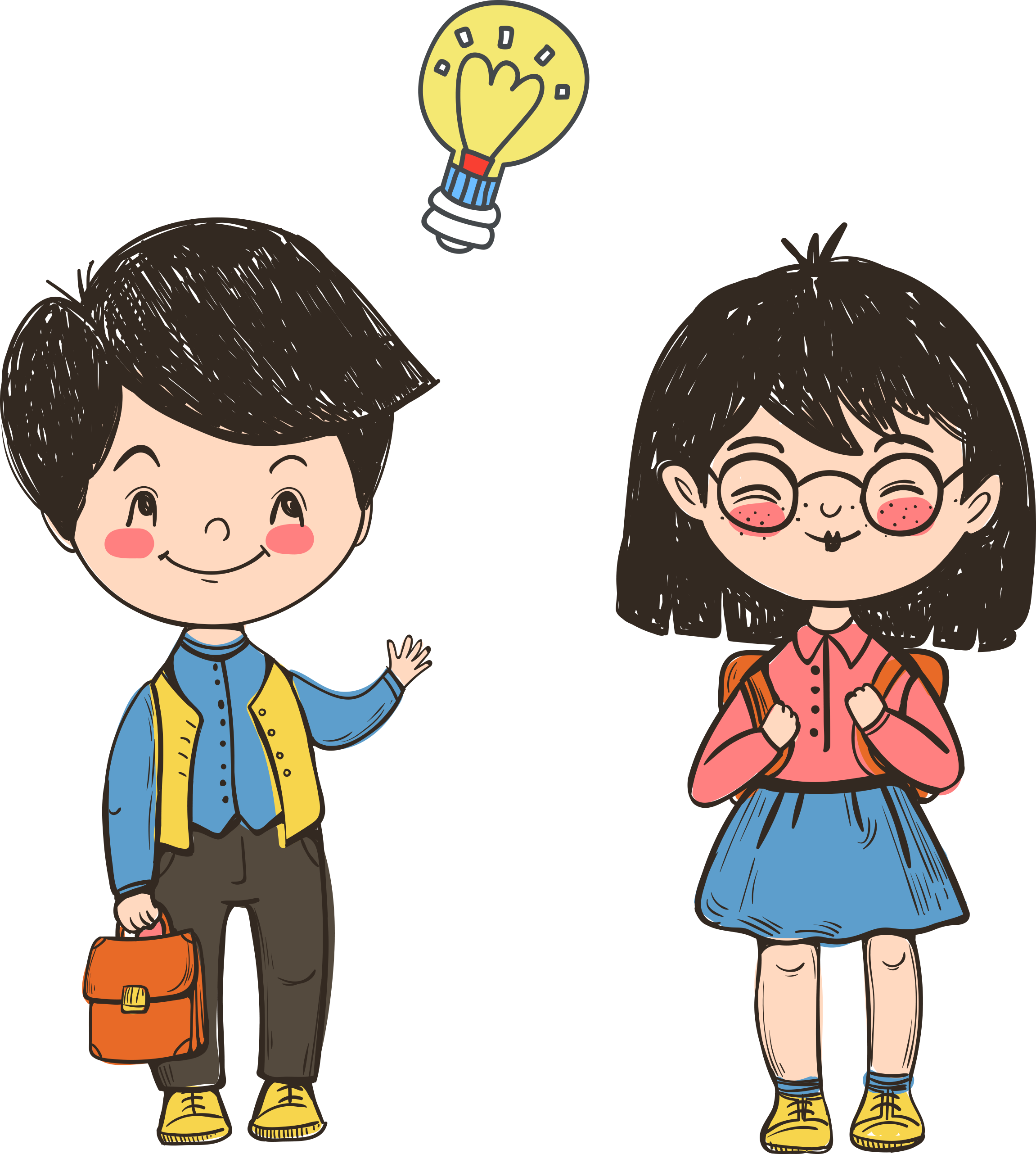 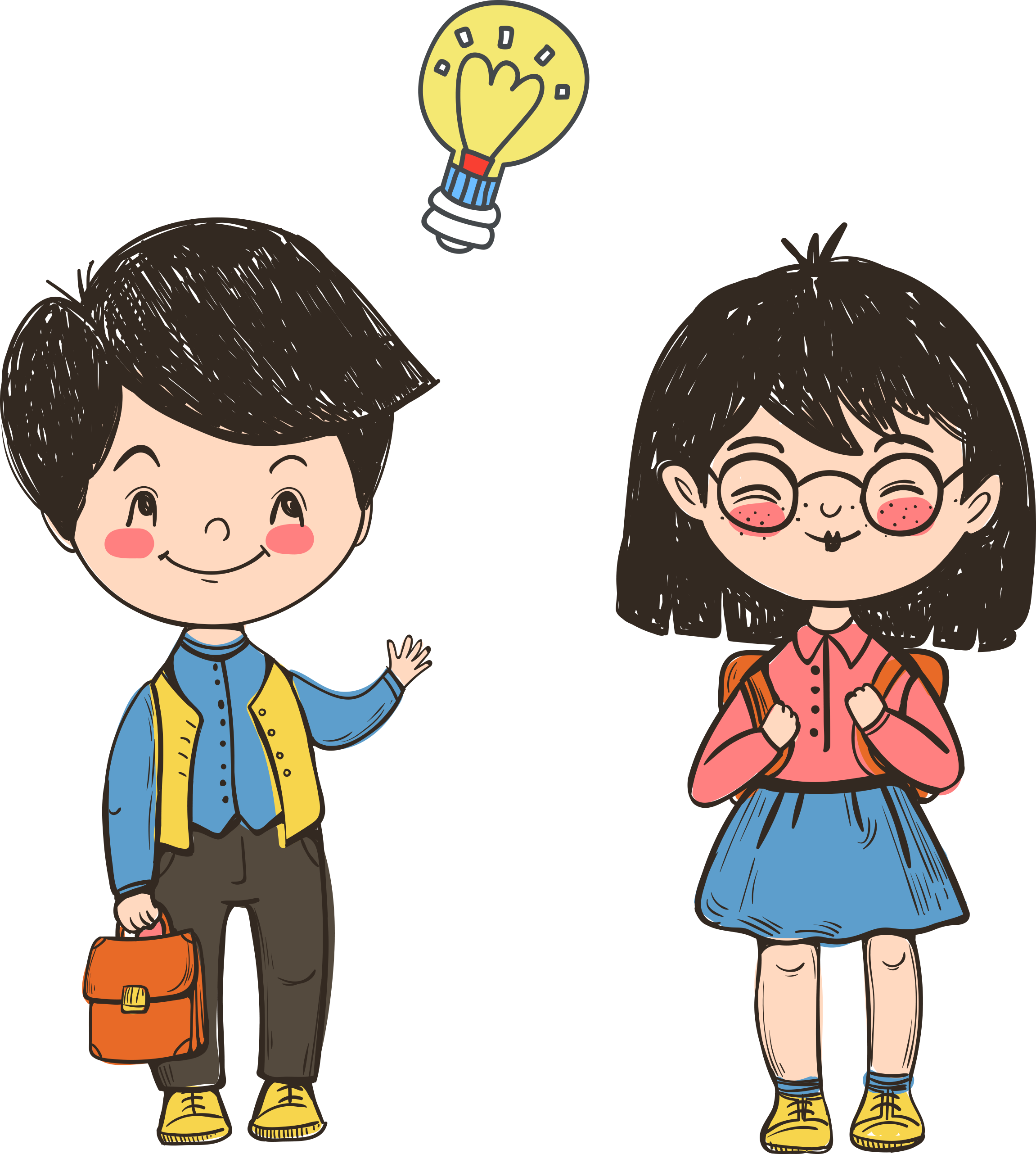 Nêu quy tắc và công thức tính bán kính của 
hình tròn khi biết chu vi?
r = C : 2 : 3,14
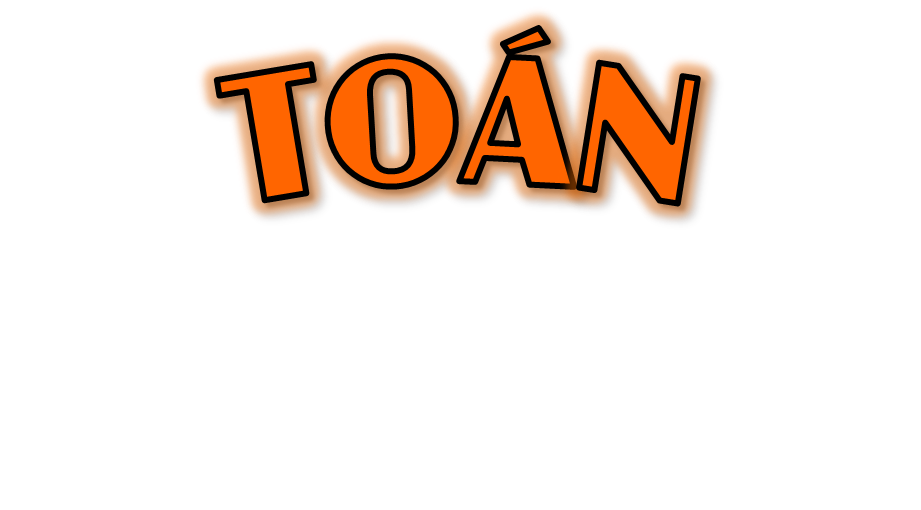 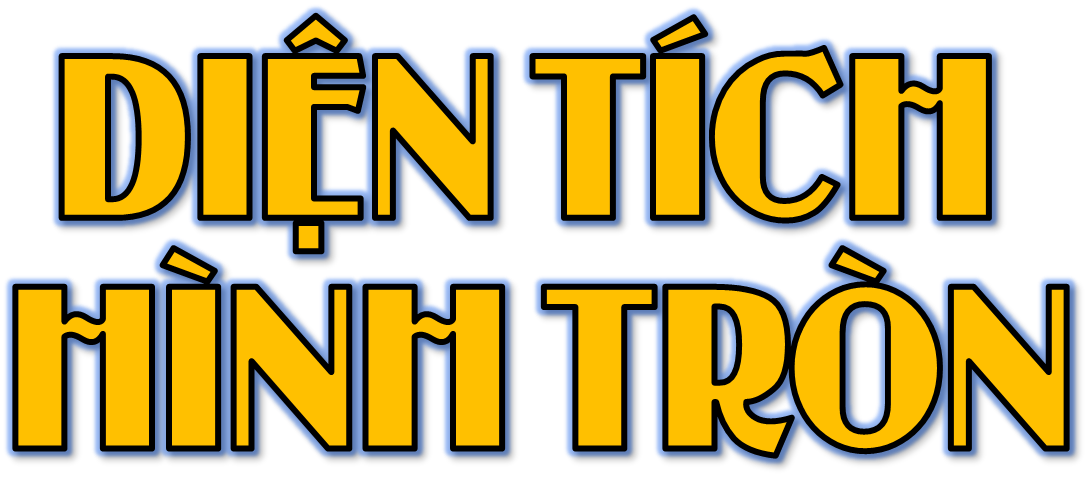 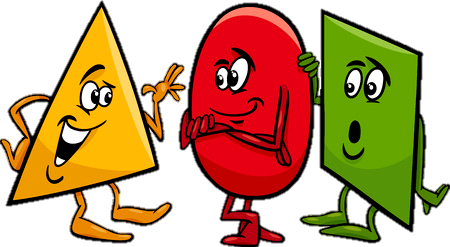 [Speaker Notes: 素材：https://ibaotu.com/sucai/19453204.html, https://ibaotu.com/sucai/19451470.html, https://ibaotu.com/sucai/18395015.html
字体：https://izihun.com/shangyongziti-591.html
音乐：https://ibaotu.com/sucai/17866500.html
摄影图：https://ibaotu.com/sucai/18240402.html]
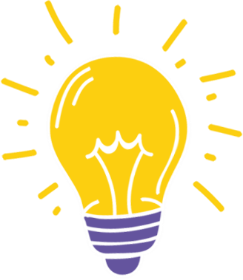 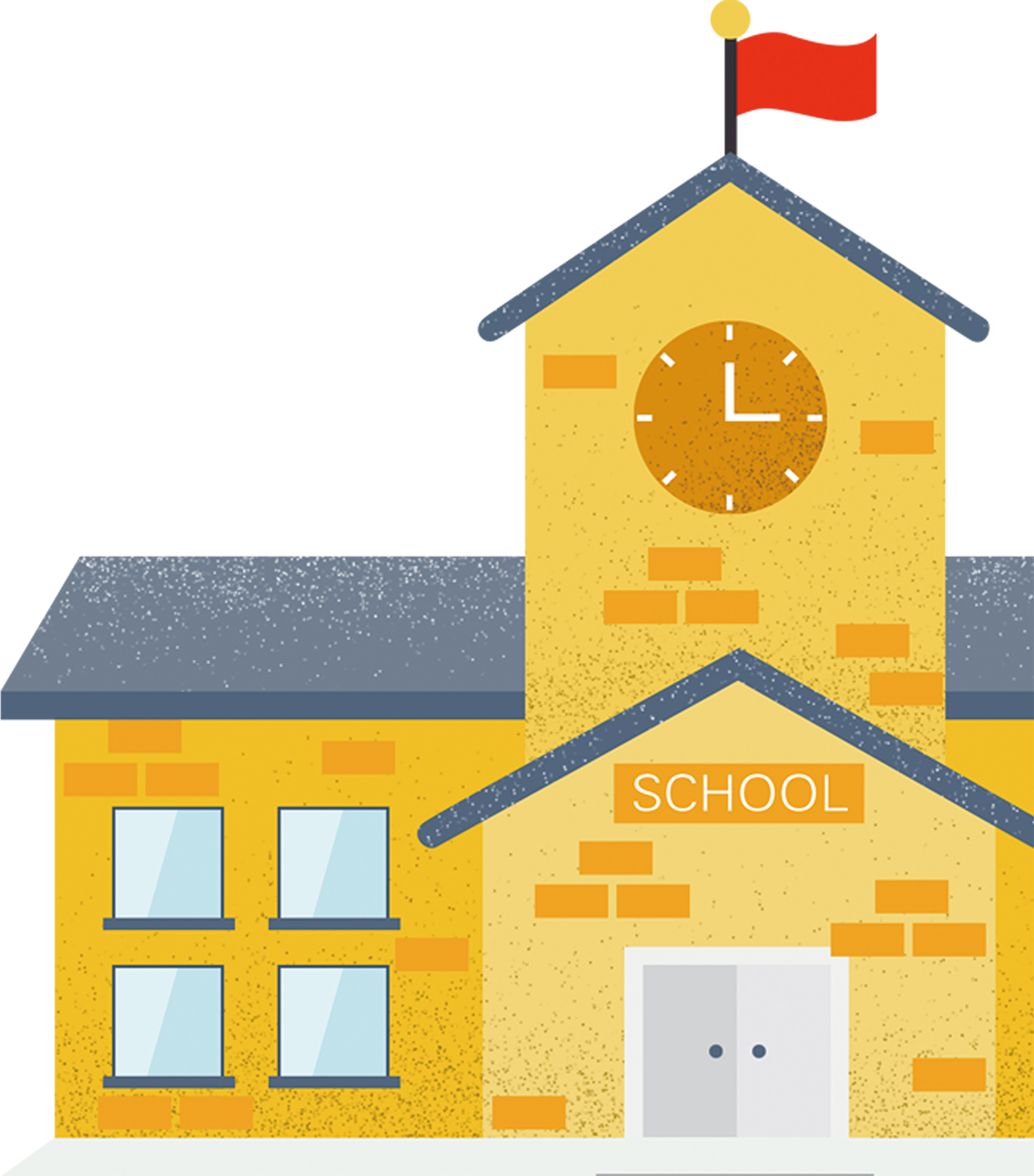 KHÁM PHÁ
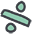 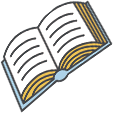 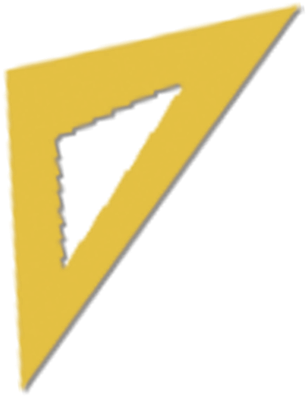 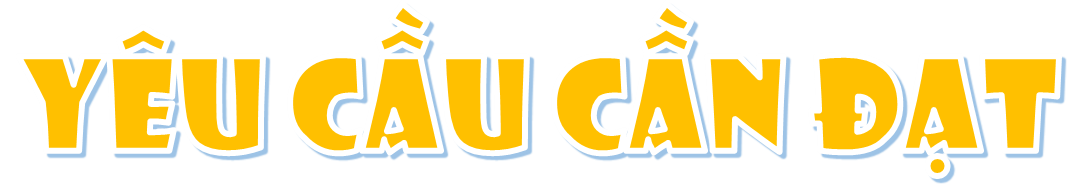 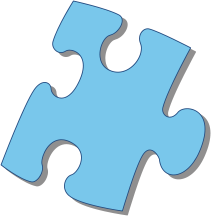 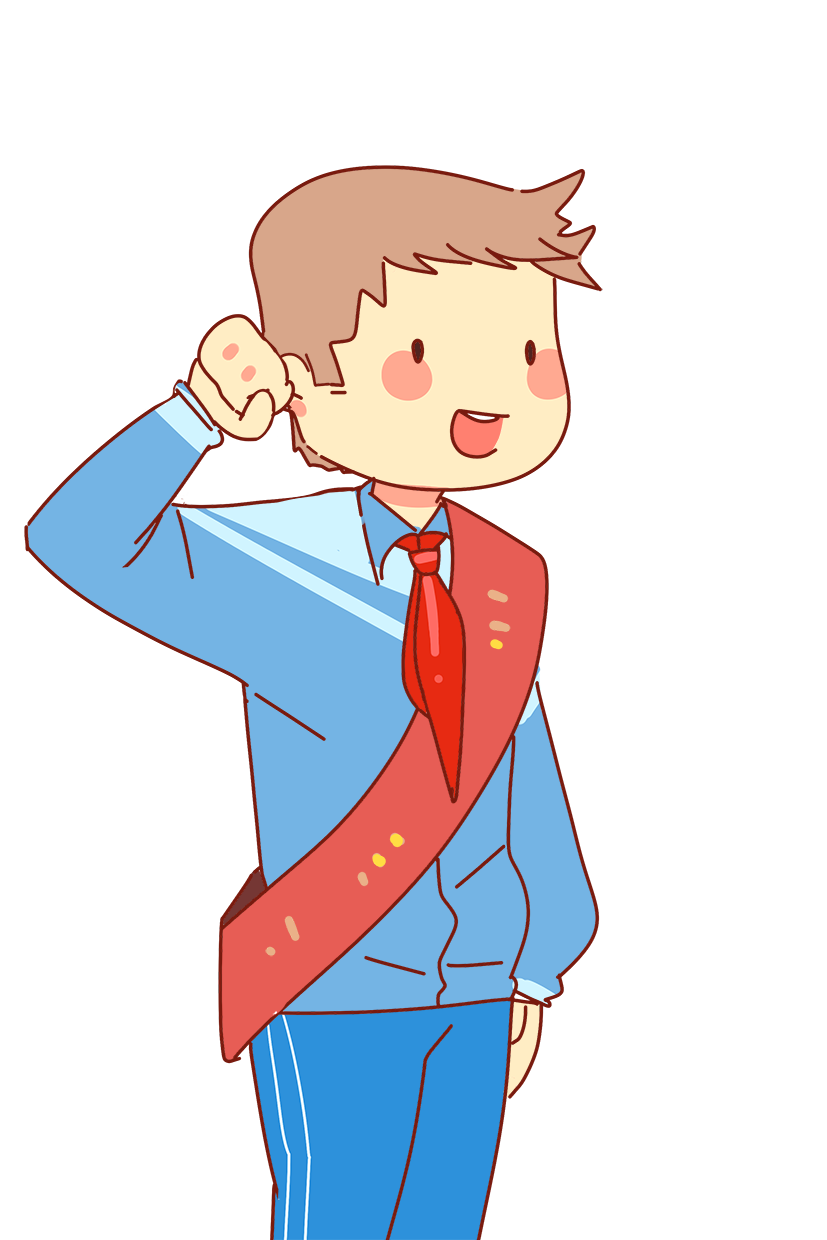 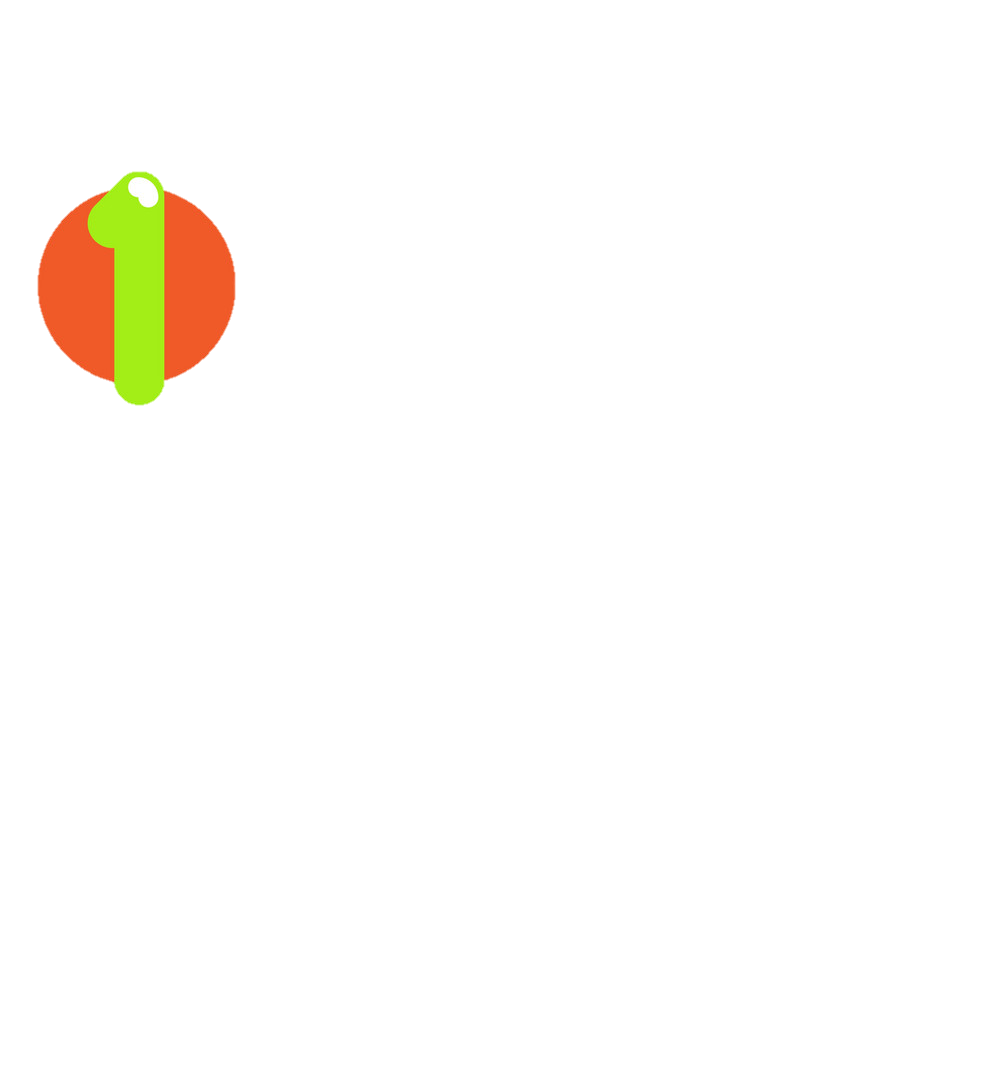 Tính được diện tích hình tròn;
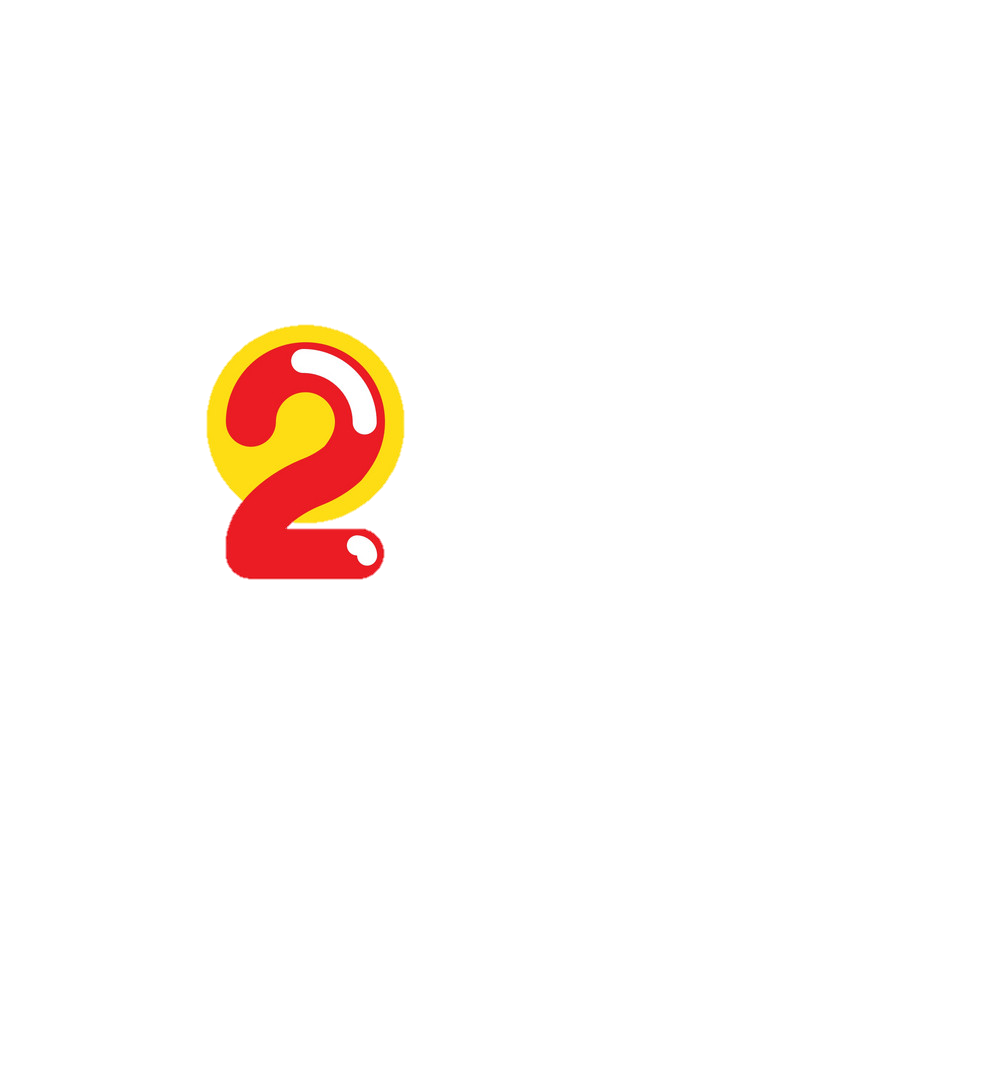 Áp dụng được công thức tính diện tích hình tròn trong một số tình huống thực tế.
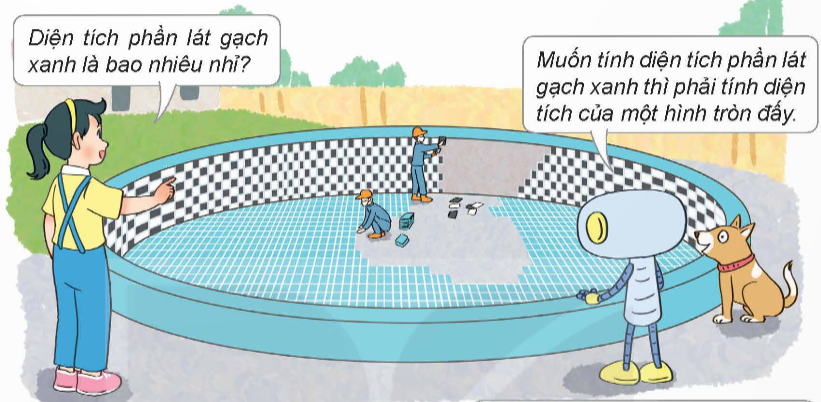 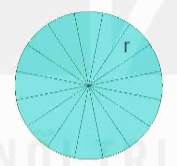 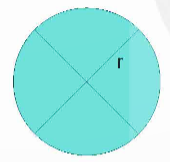 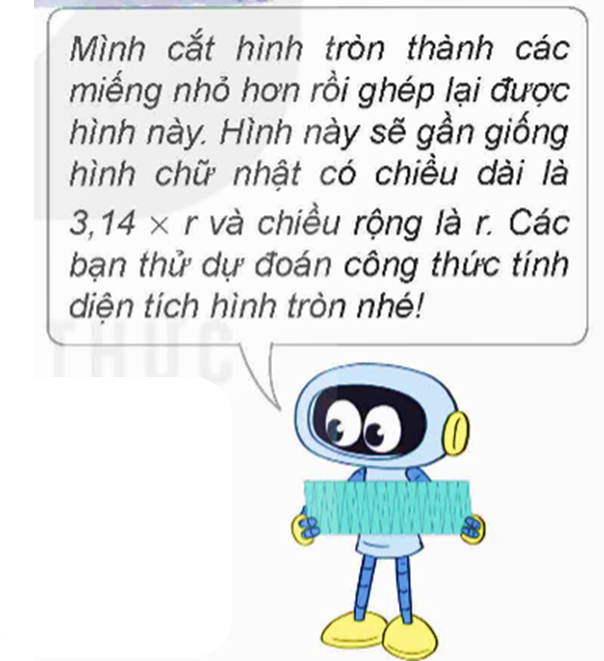 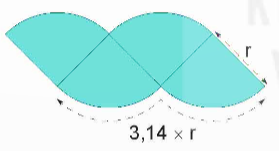 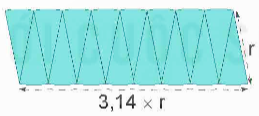 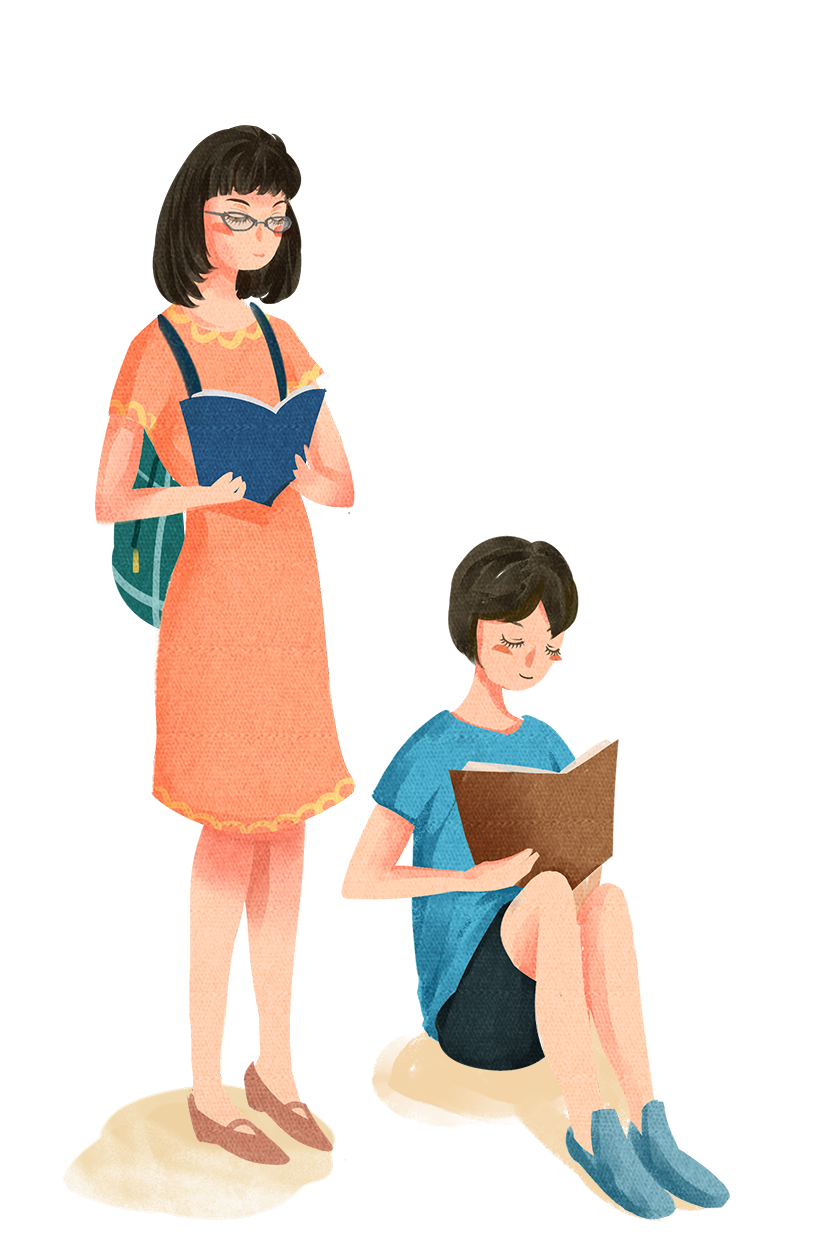 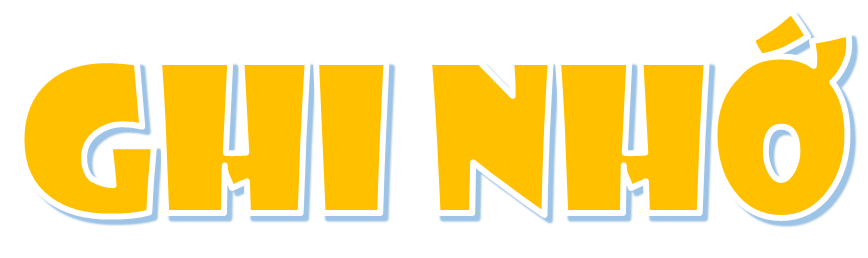 Muốn tính diện tích của hình tròn ta lấy bán kính nhân với bán kính rồi nhân với số 3,14
   S = 3,14 x r x r
Trong đó: S là diện tích hình tròn, r là bán kính hình tròn
b) Ví dụ
Diện tích hình tròn bán kính 10 cm là:
3,14 x 10 x 10 = 314 (cm²)
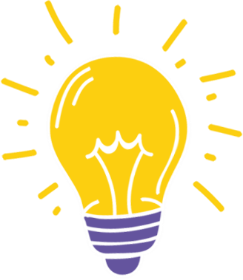 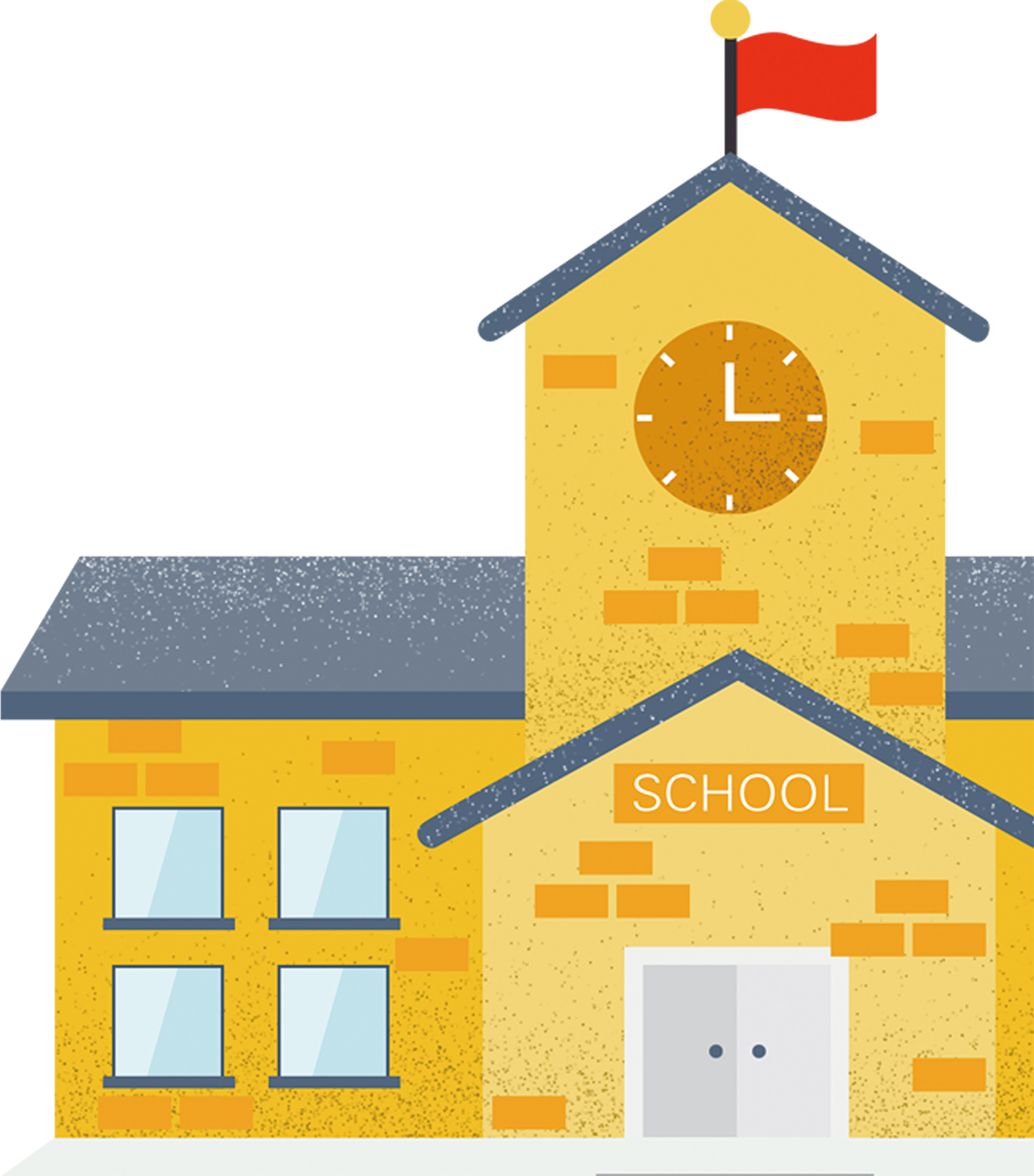 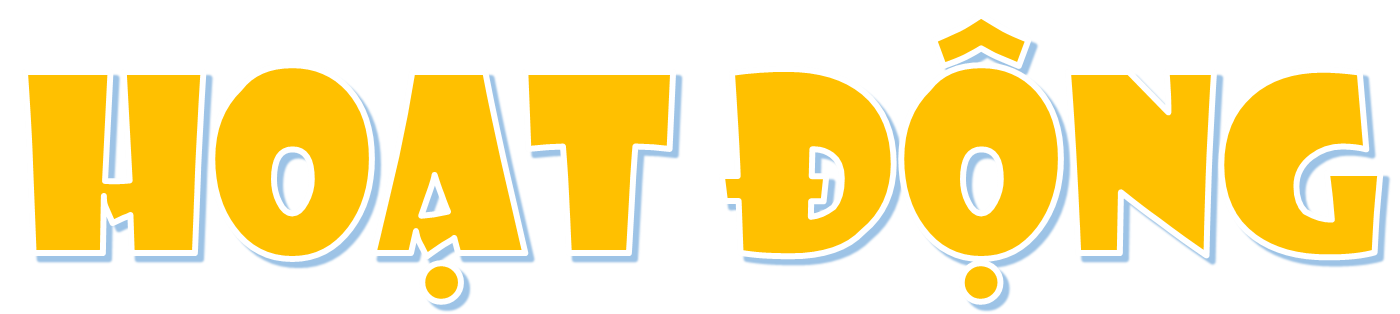 Hoàn thành bảng sau (theo mẫu).
1
3,14 x 3 x 3 = 28,26 (dm²)
3,14 x 4 x 4 = 50,24 (km²)
3,14 x 2 x 2 = 12,56 (cm²)
3,14 x 5 x 5 = 78,5 (mm²)
Số?
2
Bãi thả khí cầu của một công ty có dạng hình tròn bán kính 200 m. Diện tích bãi thả khí cầu đó là        m²
?
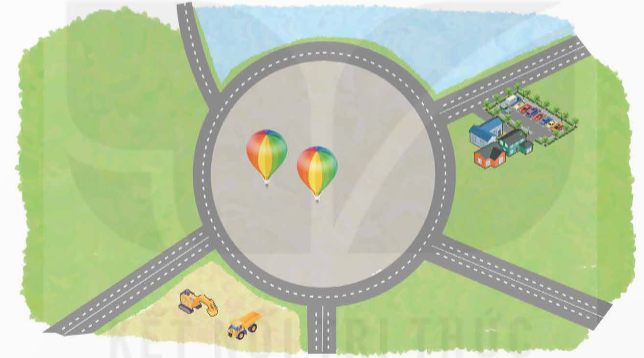 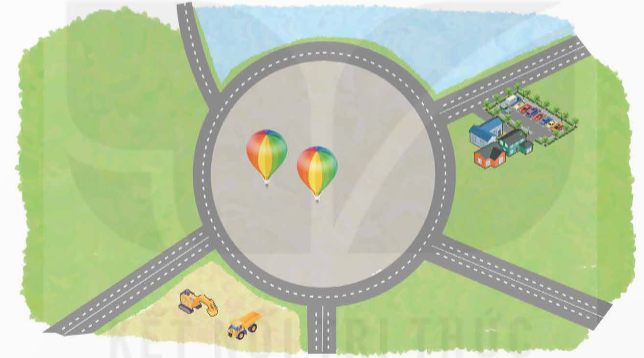 Bài giải:
Diện tích bãi thả khí cầu đó là:
3,14 × 200 × 200 = 125 600 (m2)
Đáp án: 125 600 m2
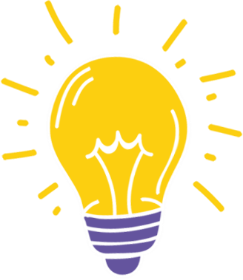 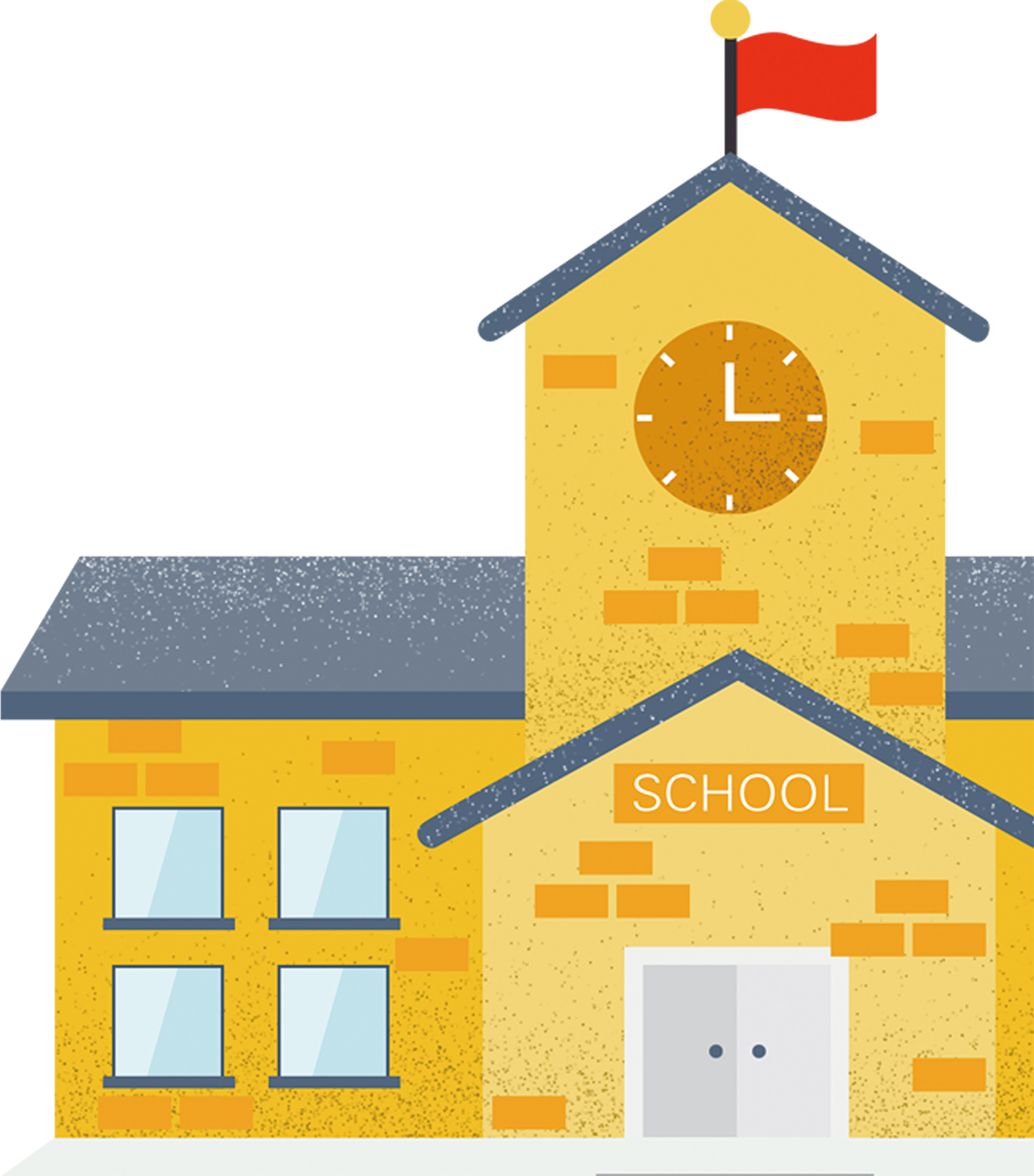 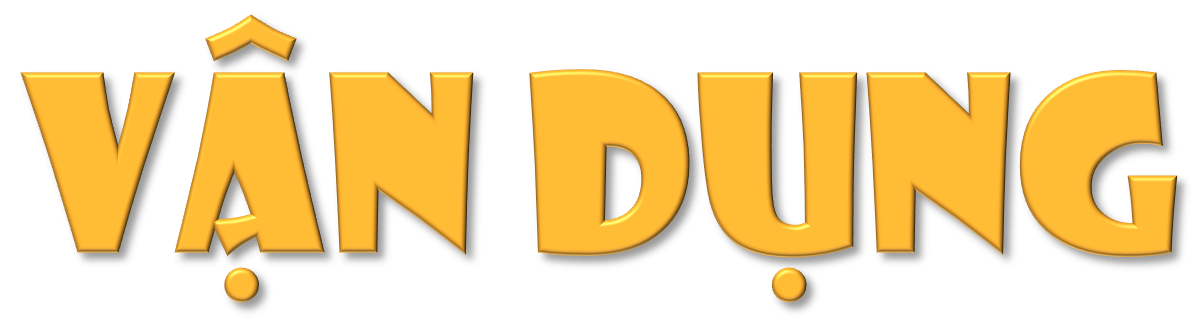 Tính diện tích một tấm thảm hình tròn có đường kính 20 dm.
3
Bài giải:
Bán kính tấm thảm là:
20 : 2 = 10 (dm)
Diện tích tấm thảm đó là:
3,14 × 10 × 10 = 314 (dm2)
Đáp số: 314 dm2
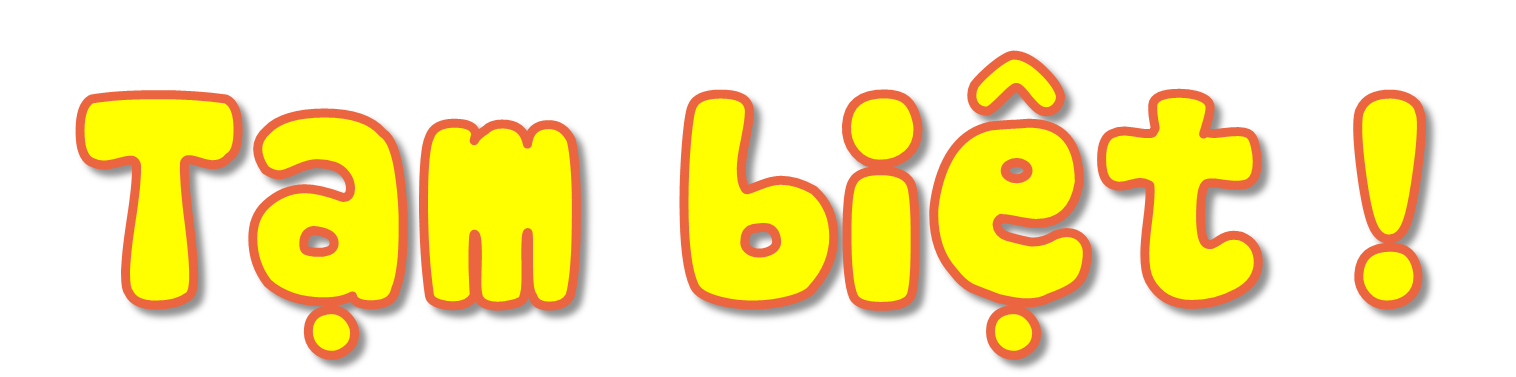 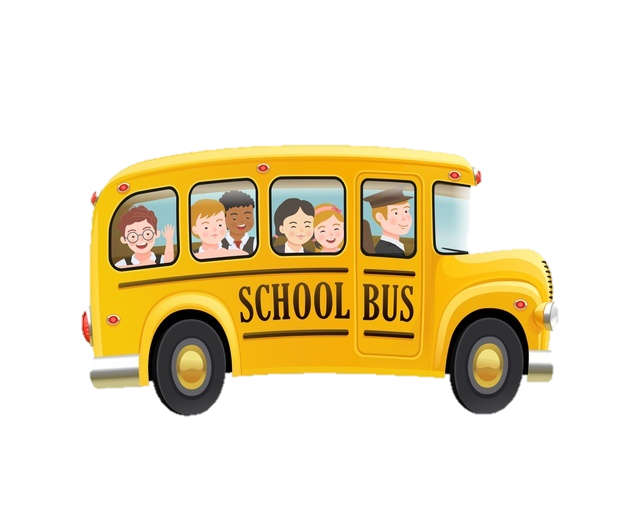